Мультисенсорное пособие «Нумикон»
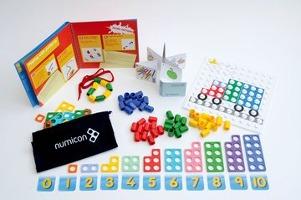 Учитель ГОУ ТО «ТОЦО»
Сиротинская Е.А.
Что такое Нумикон?
Нумикон —  это уникальное пособие для обучения детей математике. С ним легко изучать состав числа, сложение и вычитание, умножение и деление. В отличие от традиционных счетных материалов, набор Нумикон дает глобальное, целостное представление о числе.
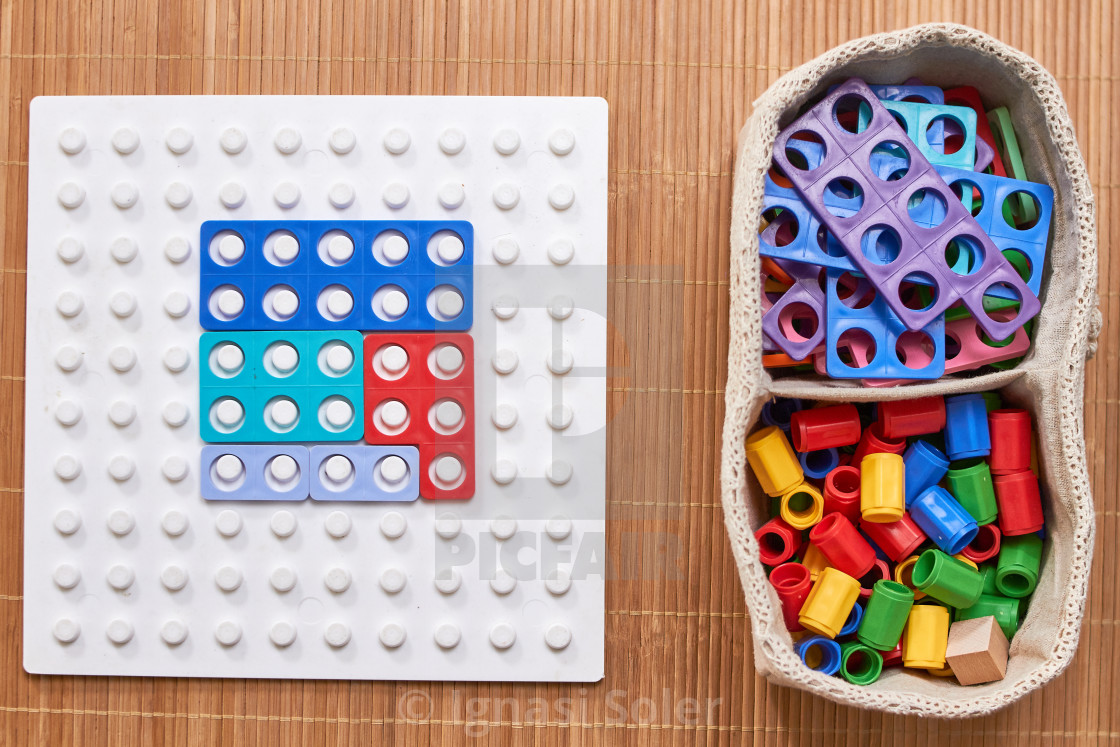 Формы Нумикона устроены так, чтобы дети могли манипулировать ими, учиться распознавать шаблоны и соотносить их с соответствующими числами. Авторы этой программы убеждены, что важно использовать в учебном процессе как можно больше каналов чувственного восприятия ребенка – и слух, и зрение, и осязание, а также подключать движение и речь.
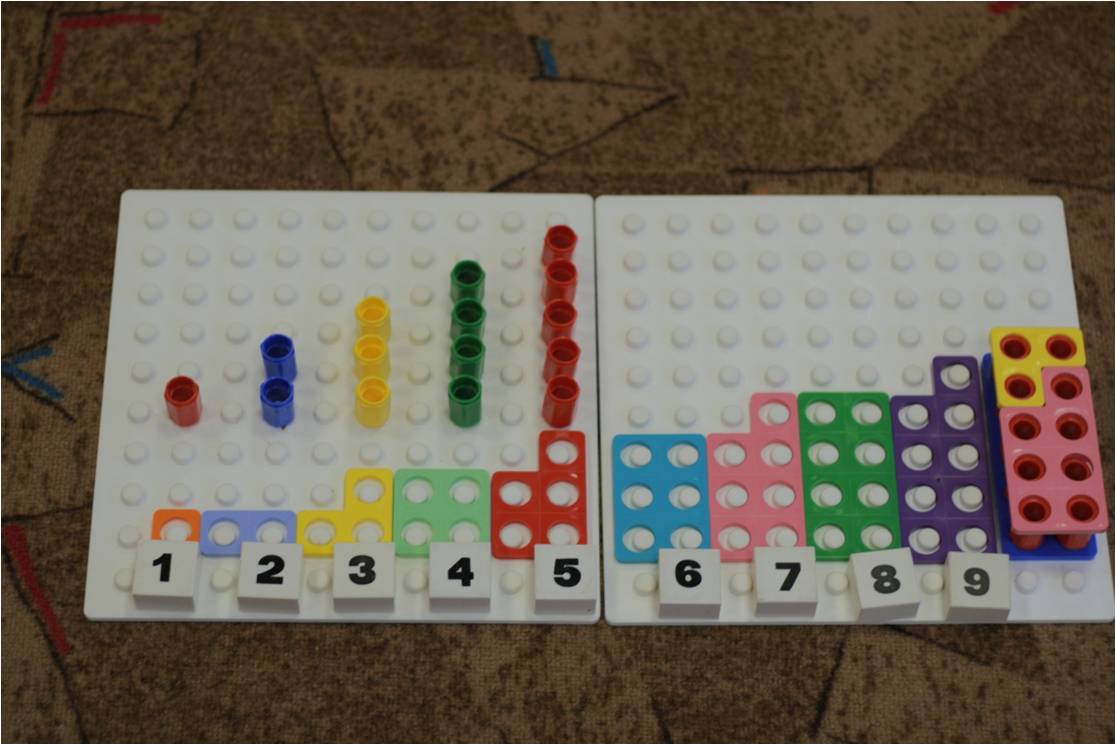 Почему формы Нумикона выглядят именно так?
Дело в том, что структурированные объекты воспринимаются нами гораздо лучше, чем расположенные хаотично.

Например, если вы увидели группу кругов, разбросанных как попало, можете ли вы, не пересчитывая, сказать, сколько их? А если круги расположены в системе, вы сразу видите, что их восемь.
В системе Нумикон каждое число имеет зрительный и тактильный образ –  представлено в виде цветной пластмассовой пластинки соответствующего размера и с соответствующим количеством отверстий, диаметр которых чуть больше толщины пальца ребёнка.
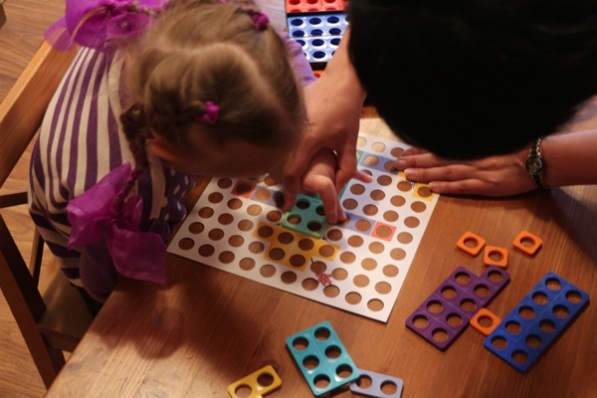 С  формами Нумикона  можно увлекательно играть.  Ребёнок может доставать  их из воды, из песка, из «волшебного мешочка», обрисовывать, раскрашивать через отверстия,  отпечатывать на глине или тесте, взвешивать на весах.
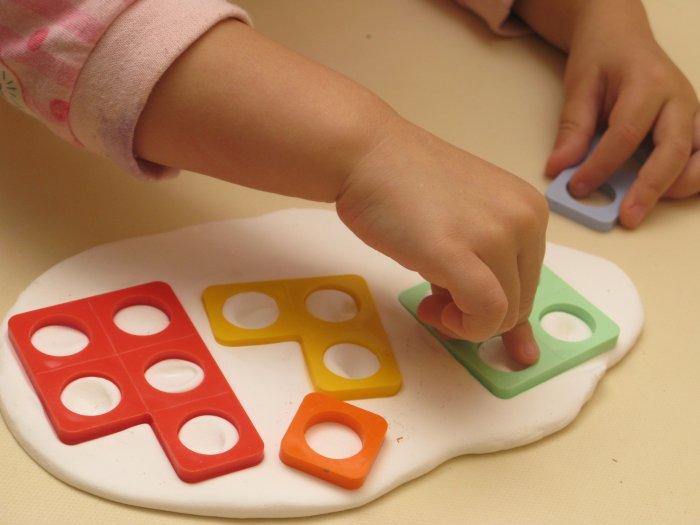 Из чего состоит «Нумикон»
Шаблоны (паттерны)
Нумикон создан таким образом, чтобы задействовать сильные стороны обучающихся — способность обучаться на практике. В Нумиконе числа от 1 до 10 представлены деревянными формами-шаблонами разного цвета, благодаря чему числа становятся более доступными для зрительного и тактильного восприятия.
Разноцветные штырьки (бочонки)
Их можно использовать как счётный материал и вставлять в отверстия форм-шаблонов.
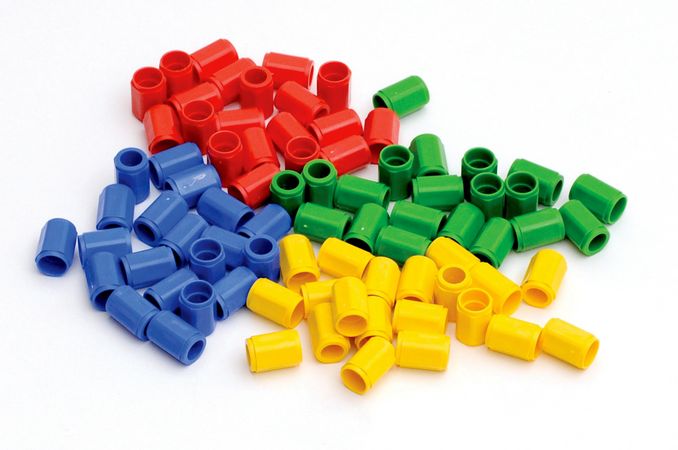 Белые доски с пупырышками
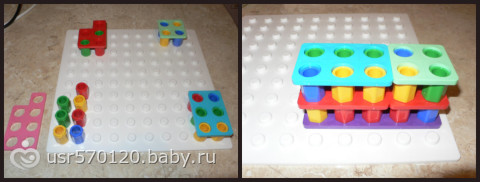 Схемы для наложения
С помощью схем можно выкладывать из деталей Нумикона картинки.
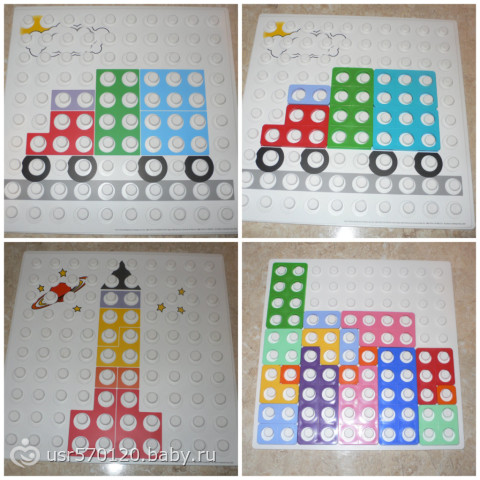 «Волшебный мешочек»
В этом мешочке дети на ощупь находят заданный им предмет или форму.
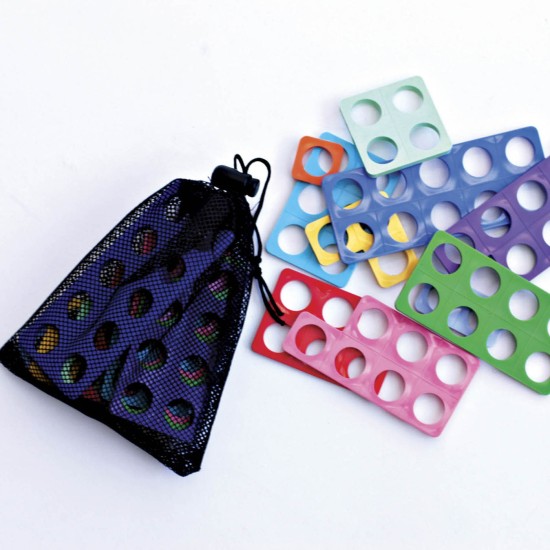 Числовая прямая и некоторые другие материалы
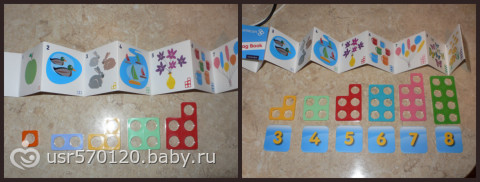 Нумикон даёт возможность получить представление о составе числа.
	С помощью Нумикона ребёнок учится считать не единицами, а сразу шаблонами, что значительно облегчает в дальнейшем для него счётные операции и позволяет производить их быстрее. В то же время Нумикон сам по себе является наглядным и осязаемым счётным пособием, «счётной машинкой», которая позволяет быстро и понятно производить операции сложения и вычитания обучающемуся.  Нумикон помогает в развитии детям с задержкой развития или интеллектуальной недостаточностью.
Спасибо за внимание!
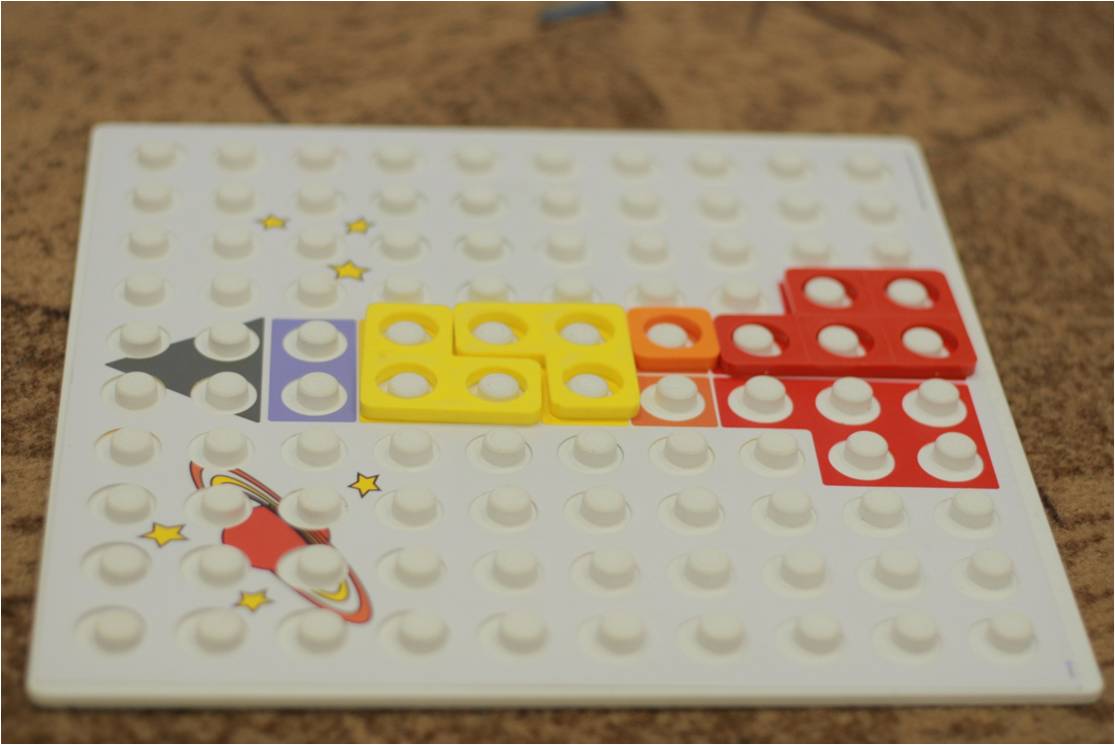